Building Resilience to Disasters in Western Balkans and Turkey
KICK-OFF 
MEETING-TASK 6


Design a
Regional Multy - Hazard
 Early warning System
MANDATE  AND ACTIVITIES OF RHMS RS in providing information inhazardous situation Republic Hydro-Meteorological Service of Republika Srpska(one of two entity hidrometeorological services in Bosnia and Herzegovina)
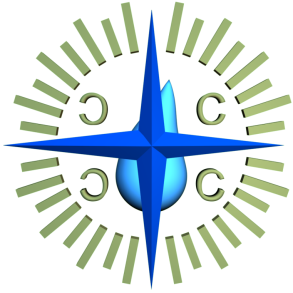 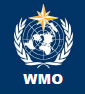 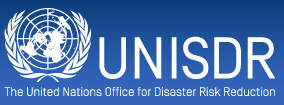 rhmz@teol.net Republic Hydro-Meteorological Service of Republika Srpska, B&H www.rhmzrs.com
Building Resilience to Disasters in Western Balkans and Turkey-kick off meeting task 6
MANDATE OF RHMZ RS
FOCUS ON LEGISLATION
LEGAL FRAMEWORK:
Law of hydrological and meteorological services, Official Gazette of the Republic of SRPSKA, no. 20/2000.
Law on seizmological activities, Official Gazette of the Republic of SRPSKA, no. 20/1997.
Law on Air Protection, Official Gazette of the Republic of SRPSKA, no. 28/2007
The Law on Environmental Protection, Official Gazette of the Republic of SRPSKA, no. 28/2007.
Water Law, Official Gazette of the Republic of SRPSKA, no. 53/2006.
rhmz@teol.net Republic Hydro-Meteorological Service of Republika Srpska, B&H www.rhmzrs.com
Building Resilience to Disasters in Western Balkans and Turkey-kick off meeting task 6
MANDATE OF RHMZ RS
FOCUS ON LEGISLATION
LEGAL FRAMEWORK:
Regulations on air quality, Official Gazette of the Republic of SRPSKA, no. 39/2005
 Law regulation is in process of harmonization with
      EU legislation: (According to Law on Air Protection (Official Gazzete 124/11) 


ACTION:

Projects (INC and SNC): Initional and Second National Communication     (UNFCCC)
rhmz@teol.net Republic Hydro-Meteorological Service of Republika Srpska, B&H www.rhmzrs.com
Building Resilience to Disasters in Western Balkans and Turkey-kick off meeting task 6
MANDATE OF RHMZ RS
FOCUS ON DRR ACTIVITIES
DOCUMENTS:


Preparation  Republika Srpska Strategy  (platform) for natural disaster reduction

Risk assessment of natural disasters in Republika Srpska

New and additional legislative acts
rhmz@teol.net Republic Hydro-Meteorological Service of Republika Srpska, B&H www.rhmzrs.com
Building Resilience to Disasters in Western Balkans and Turkey-kick off meeting task 6
MANDATE OF RHMZ RS
FOCUS ON RISK ASSESSMENT
RISK ASSESSMENT OF NATURAL DISASTERS IN REPUBLIC OF SRPSKA:
document prepared by order of the government
implemented through the Ministry of Internal AffairsCivil Protection  as part of Ministry is leader, coordinator and responsible institutions for finalization of document
document is being finalized:
PHASE 1:
Legal framework, mandat , responsibility
PHASE 2:
Identification of the elements of vurnerability of water and meteorological hazard, based on analysis of influence to the social community
rhmz@teol.net Republic Hydro-Meteorological Service of Republika Srpska, B&H www.rhmzrs.com
Building Resilience to Disasters in Western Balkans and Turkey-kick off meeting task 6
MANDATE OF RHMZ RS
FOCUS ON RISK ASSESSMENT
PHASE 2:
provision of data, information, documents and analyzes related to the identified and most important (destructiv) meteorological and hydrological hazards
hazard analysis 
 influence of hydro-meteorological hazards to the-people-property-environment-infrastructure
 risk matrix with estimate  probability of events and the damage they can cause
rhmz@teol.net Republic Hydro-Meteorological Service of Republika Srpska, B&H www.rhmzrs.com
Building Resilience to Disasters in Western Balkans and Turkey-kick off meeting task 6
MANDATE OF RHMZ RS
FOCUS ON RISK ASSESSMENT
PHASE 2:
-example snow
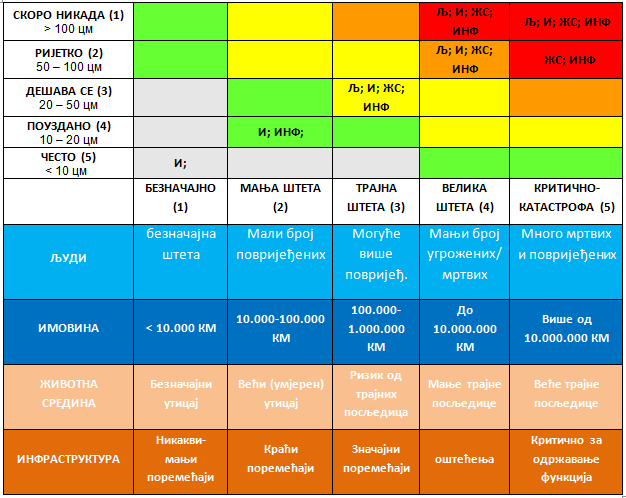 rhmz@teol.net Republic Hydro-Meteorological Service of Republika Srpska, B&H www.rhmzrs.com
Building Resilience to Disasters in Western Balkans and Turkey-kick off meeting task 6
MANDATE OF RHMZ RS
FOCUS ON RISK ASSESSMENT
PHASE 3:
The main results of the risk analysis
The proposal for the type and level of the activities (ACTIONS) to improve the protection and rescue cosed by meteorological disasters
Necessary actions and tasks in terms of prevention and intervention
projection of the financial resources necessary to bring the system into operation function
recommendations
rhmz@teol.net Republic Hydro-Meteorological Service of Republika Srpska, B&H www.rhmzrs.com
Building Resilience to Disasters in Western Balkans and Turkey-kick off meeting task 6

 29 – 30 May  2013_Skopje, The Former Yugoslav Republic of Macedonia
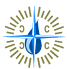 rhmz@teol.net Republic Hydro-Meteorological Service of Republika Srpska, B&H www.rhmzrs.com
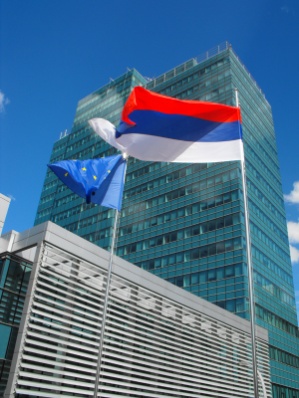 Service of CP
123
121
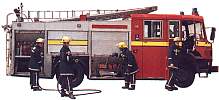 Goverment
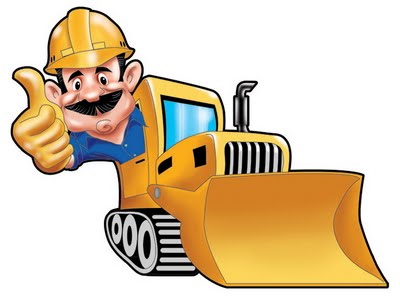 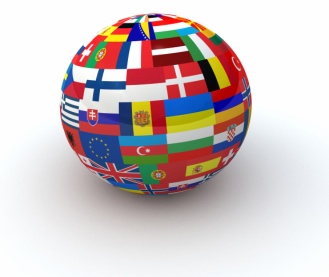 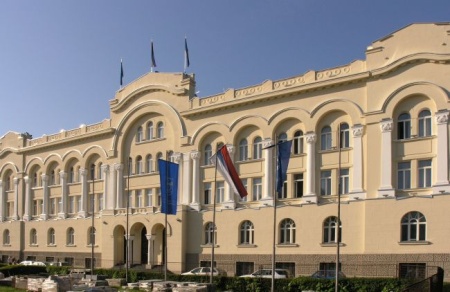 Companies
Donors
Mayor
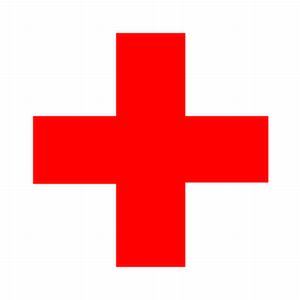 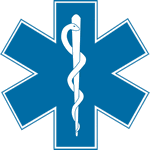 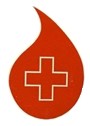 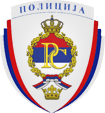 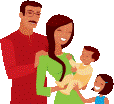 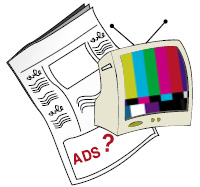 Red cros and non governmental organizations
124
Media
122
Citizens
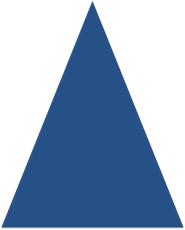 CIVIL PROTECTION SYSTEM is an institution
Mayor: Director of Republic
administration for Civil Protection
Member: The Director of Police
Deputy: Minister of Internal Affairs
Republic Civil 
Protection Headquarters
Commander: Prime Minister
Leadership and coordination in responding to disaster
Republic Civil Protection Headquarters
Republic Administration for Civil Protection
Republic institutions and services
Federation B&H
    Ministry of internal   
               affairs
Tel.of CP - 121
Media
Civil Protection Headquarters
neighboring 
countries
RESPONSEs
international 
assistance
Services of Civil Protection
Emergency Services
Fire Brigade-First medical aid-Police
Entitets RS and FBandH
Management Company
Contracts
Mayor
Chief
Civil Protection Units
According to the   
  plans- Help of others
S  O  S
Citizens, Special services (NHMS)
- PERSONAL AND MUTUAL- DUE FROM SCHEDULE
range of hazards
Natural                                                               Cause of human factor
                Unintentional 					              Intense
Earthquakes
         Floods           
               Storm, 
                      Landslides
                             Avalanche
                                     Drought
                                                 Hail
                                                      Blizzard
                                                                    FIRES
			                     Traffic Accidents
			                         Industrial explosion
				           Water pollution
				                 Radioactiv fallout
                                                                                                    Food contamination
                                                                                                           Incorrect medication
Building Resilience to Disasters in Western Balkans and Turkey-kick off meeting task 6

 29 – 30 May  2013_Skopje, The Former Yugoslav Republic of Macedonia
ability to respond
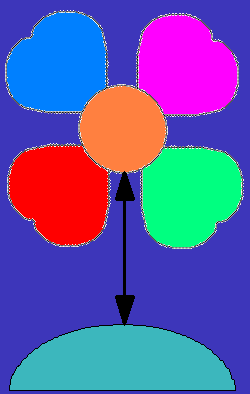 recovery
response
disaster
preventive
vulnerability
PROTECTION AND RESCUEPeople and material goods
Building Resilience to Disasters in Western Balkans and Turkey-kick off meeting task 6

 29 – 30 May  2013_Skopje, The Former Yugoslav Republic of Macedonia
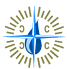 Risk Assessment of natural and other disasters in Bosnia and Herzegovina

     It is in working proces under the guidance of the Ministry of Security
        
        steps in work
 
     Identification of elements of the vulnerability of hazard based on the previous  
        analysis;
     Determining the existing relevant laws and other documents regarding preventive  
        and operational plans for protection and rescue;
rhmz@teol.net Republic Hydro-Meteorological Service of Republika Srpska, B&H www.rhmzrs.com
Building Resilience to Disasters in Western Balkans and Turkey-kick off meeting task 6

 29 – 30 May  2013_Skopje, The Former Yugoslav Republic of Macedonia
Temperature, Precipitation, wind, meteorological  phenomena (hail;snow, ice)
 Precipitation regime (annual mean monthly values, daily    maxima)
 Rainfall intensity and return periods
 Drought and drought periods (Number of days without precipitation (<0.1 mm)
 Number of days with snow, the maximum height of snow cover
  Number of days with the hail
 Number of days with frost
 Temperature at 5 cm < 0°C
 Temperature at 2m <3°C
 Storms; annual and seasonal wind roses
rhmz@teol.net Republic Hydro-Meteorological Service of Republika Srpska, B&H www.rhmzrs.com
Building Resilience to Disasters in Western Balkans and Turkey-kick off meeting task 6

 29 – 30 May  2013_Skopje, The Former Yugoslav Republic of Macedonia
Legislation: Federation    -  Law on hydrometeorological issues of interest for the Republic (Official Gazette  
      SR BiH no. 10/76)   -  Law on protection and rescue of people and property from natural and other
      disasters (FBiH Official Gazette 39/03 and 22/06)   -  Regulation of the plans of flood control (FBiH Official Gazette 13/02)   -  Framework law on protection and rescue of people and property from natural or  
      other disasters in Bosnia and Herzegovina, 2008   -  Environmental protection and recovery from natural and other disasters, the  
      Federation of BiH, 2008
rhmz@teol.net Republic Hydro-Meteorological Service of Republika Srpska, B&H www.rhmzrs.com
Building Resilience to Disasters in Western Balkans and Turkey-kick off meeting task 6

 29 – 30 May  2013_Skopje, The Former Yugoslav Republic of Macedonia
DOCUMENTS:
 The first national report of Bosnia and Herzegovina in accordance with the  
    framework UN Convention on Climate Change (UNFCCC), October 2009;
  Risk Assessment of the Federation of Bosnia and Herzegovina from natural  
     and other accident, June 2005;
  Methodology for vulnerability assessment of Bosnia and Herzegovina
     natural and other accident, April 2010;
  Risk Assessment Municipality Sarajevo, Center, of extreme meteorological   
     conditions, February 2004;
  Climatological studies of hydrological and seismological characteristics Una     Sana canton, September 2004;
  Climatological studies of hydrological and seismological characteristics of  
     Tuzla Canton, October 2004;
  Climatological analysis and background from the archives of climate divisions  
     of the RHMS and FHMS
rhmz@teol.net Republic Hydro-Meteorological Service of Republika Srpska, B&H www.rhmzrs.com
Building Resilience to Disasters in Western Balkans and Turkey
KICK-OFF 
MEETING-TASK 6


Design a
Regional Multy - Hazard
 Early warning System
THANK YOU FOR YOUR ATTENTIONRepublic Hydro-Meteorological Service of Republika Srpska
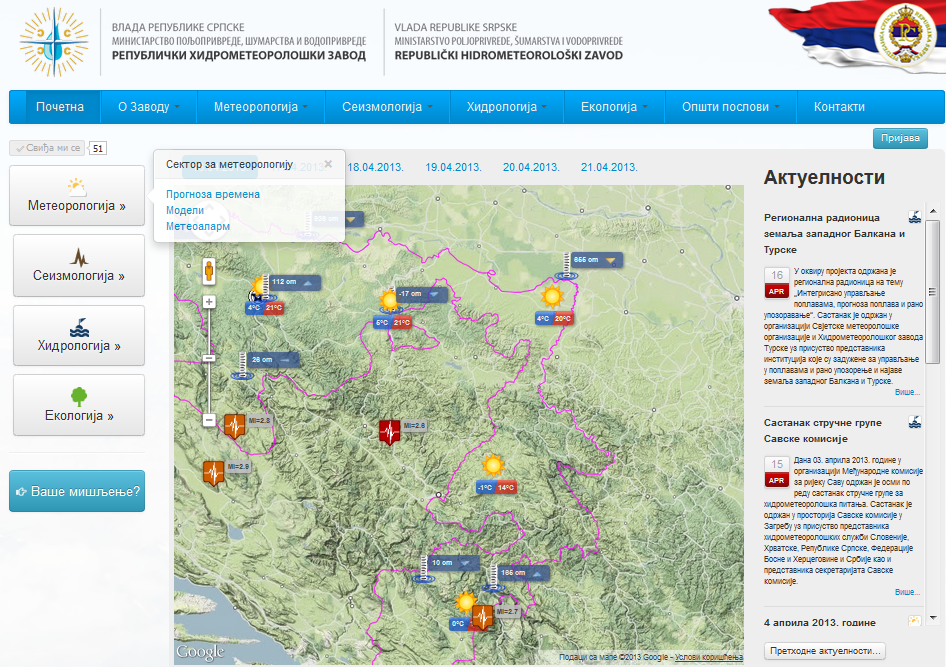 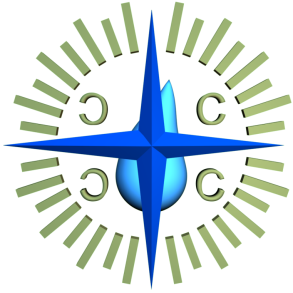 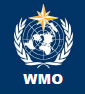 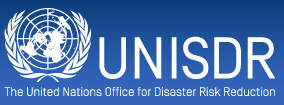 rhmz@teol.net Republic Hydro-Meteorological Service of Republika Srpska, B&H www.rhmzrs.com